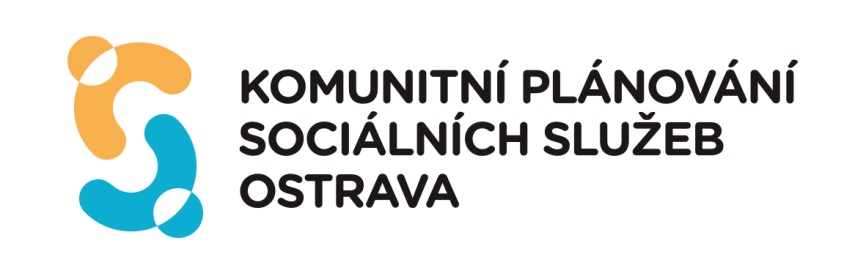 Vyhodnocení Přehledu poskytovaných sociálních služeb a souvisejících aktivit 5. KP
2019
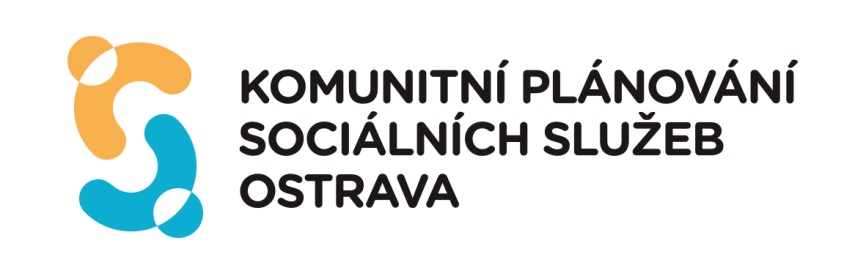 5. KP a rok 2019
Celkové neinvestiční náklady vč. zajištění KP
	                 1 874 374 970 Kč

Počet služeb 		182   -    26 358 klientů
Počet aktivit 		175  -     126 003 účastníků
Počet organizací 	  70
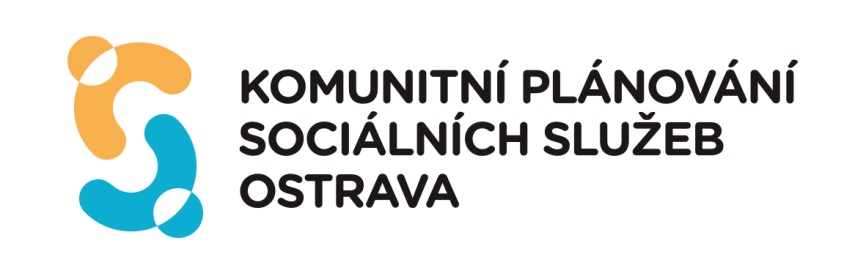 SENIOŘI
Předpokládané náklady při tvorbě 5.KP	1 098 439 758 Kč
Předpokládané náklady na rok 2019	1 061 313 644 Kč
Skutečné náklady v roce 2019	1 125 175 753 Kč

Počet služeb	48
Počet aktivit	13
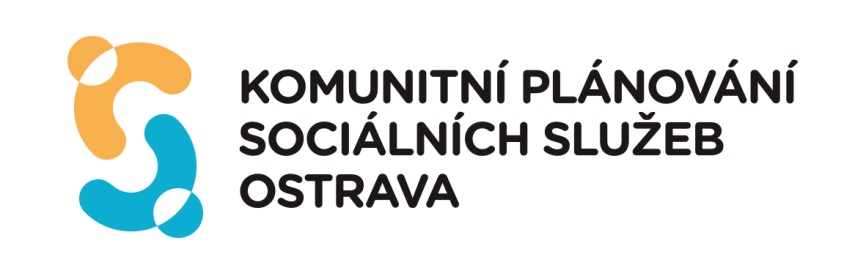 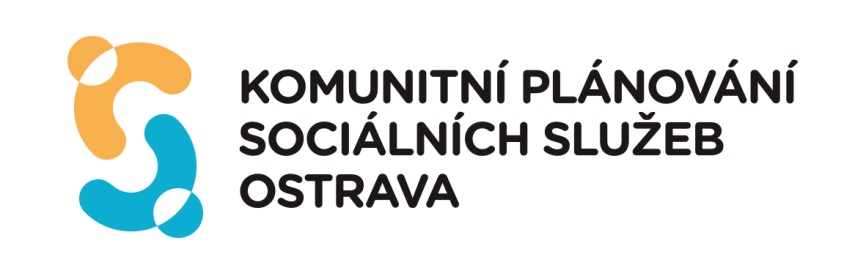 Občané s duševním onemocněním a psychosociálními obtížemi
Předpokládané náklady při tvorbě 5.KP	112 176 295 Kč
Předpokládané náklady na rok 2019	136 879 237 Kč
Skutečné náklady v roce 2019	126 574 108 Kč

Počet služeb	17
Počet aktivit	17
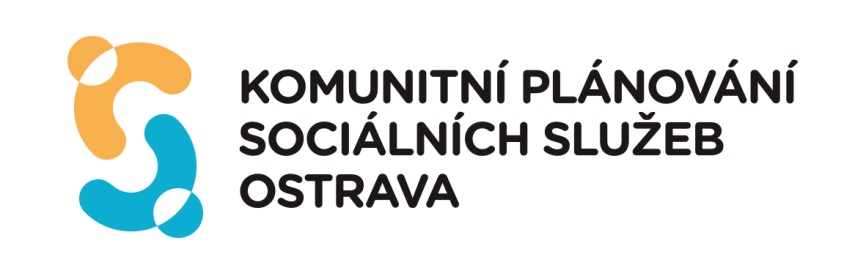 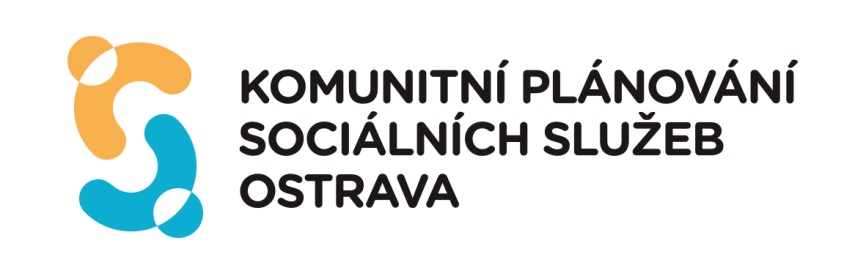 Občané se zrakovým postižením
Předpokládané náklady při tvorbě 5.KP	8 791 456 Kč
Předpokládané náklady na rok 2019	11 224 368 Kč
Skutečné náklady v roce 2019	12 034 390 Kč

Počet služeb	4
Počet aktivit	4
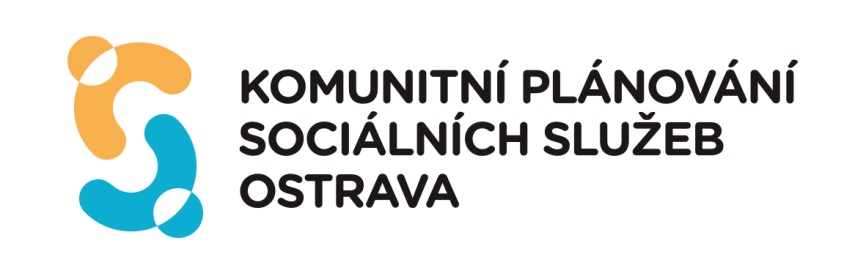 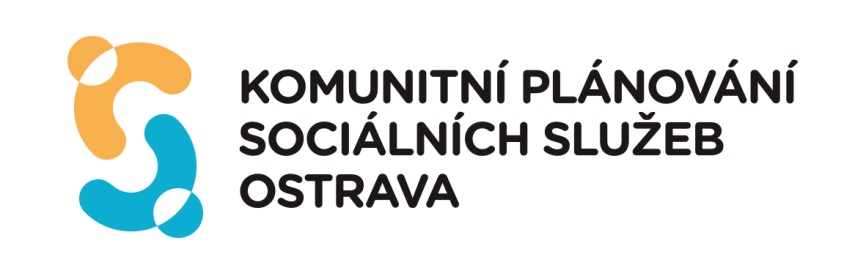 Občané se sluchovým postižením
Předpokládané náklady při tvorbě 5.KP	7 556 083 Kč
Předpokládané náklady na rok 2019	10 966 983 Kč
Skutečné náklady v roce 2019	6 935 041 Kč

Počet služeb	4
Počet aktivit	5
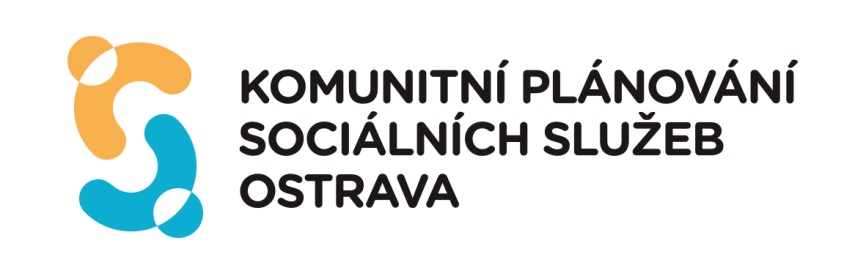 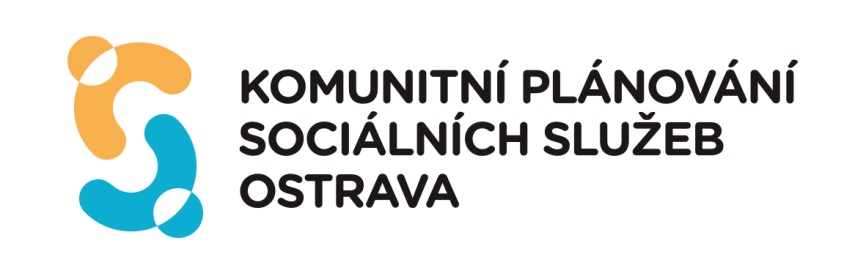 Občané s mentálním, tělesným a kombinovaným postižením
Předpokládané náklady při tvorbě 5.KP	305 455 932 Kč
Předpokládané náklady na rok 2019	326 108 982 Kč
Skutečné náklady v roce 2019	324 682 594 Kč

Počet služeb	36
Počet aktivit	35
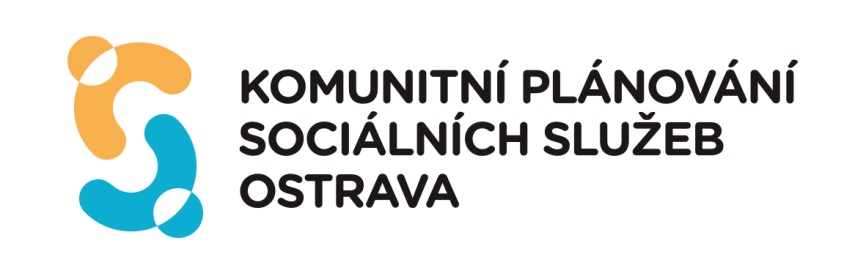 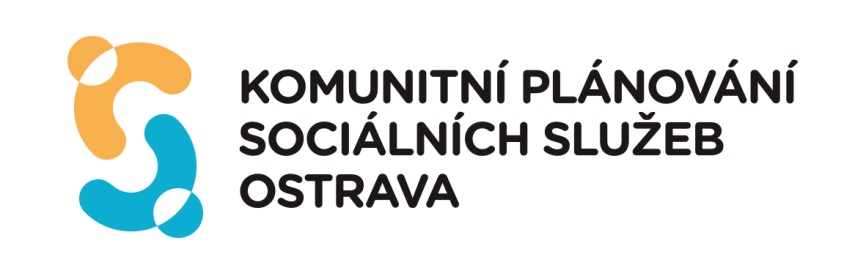 Děti a rodina
Předpokládané náklady při tvorbě 5.KP	65 781 620 Kč
Předpokládané náklady na rok 2019	42 342 964 Kč
Skutečné náklady v roce 2019	39 958 589 Kč

Počet služeb	15
Počet aktivit	15
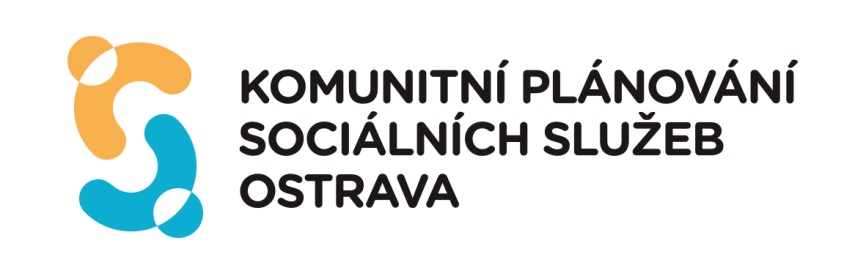 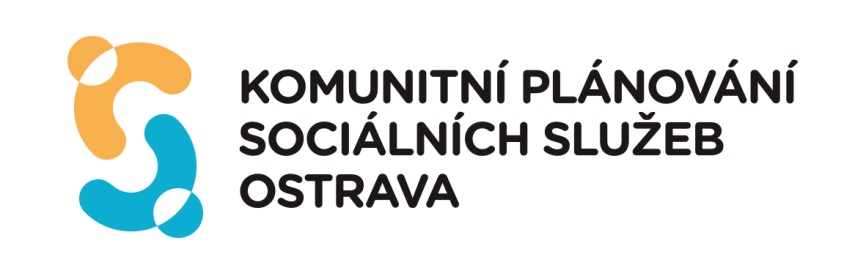 Občané ohrožení sociálním vyloučením a sociálně vyloučení
Předpokládané náklady při tvorbě 5.KP	90 204 309 Kč
Předpokládané náklady na rok 2019	117 263 449 Kč
Skutečné náklady v roce 2019	121 674 426 Kč

Počet služeb	26
Počet aktivit	3
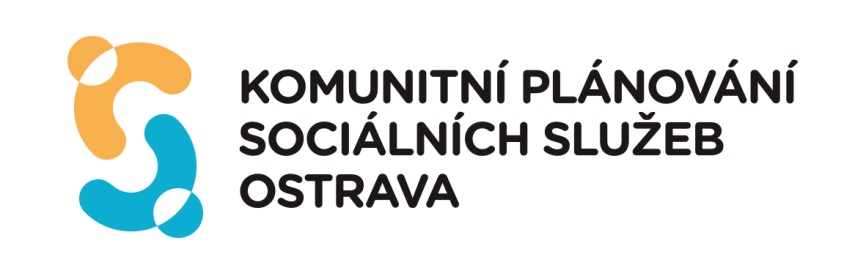 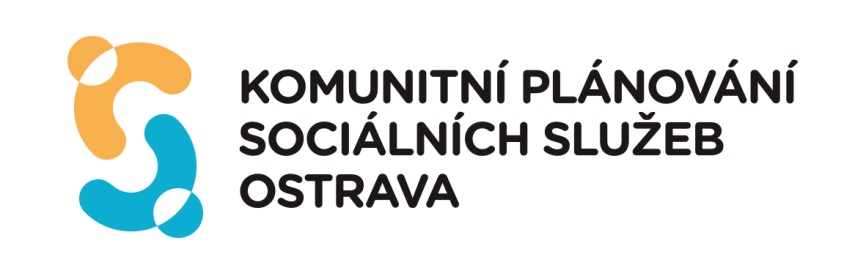 Romské etnikum
Předpokládané náklady při tvorbě 5.KP	44 697 420 Kč
Předpokládané náklady na rok 2019	47 042 165 Kč
Skutečné náklady v roce 2019	45 323 184 Kč

Počet služeb	16
Počet aktivit	2
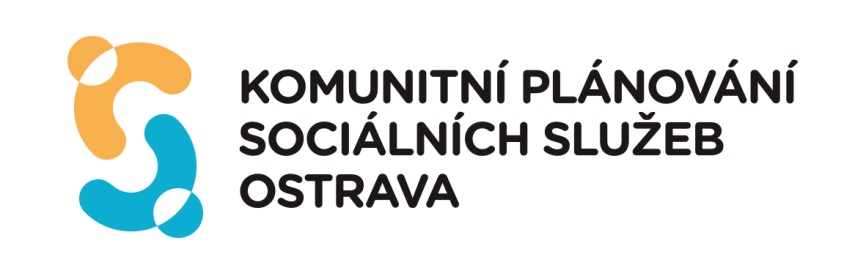 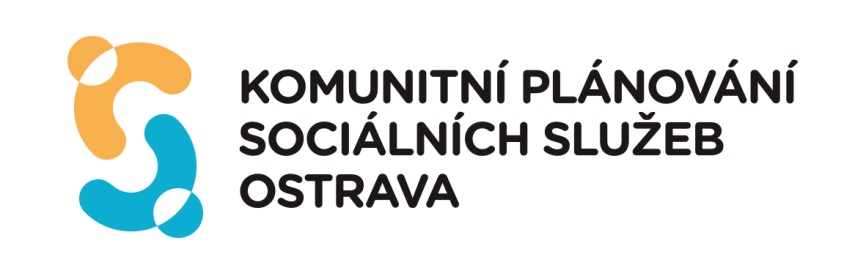 Prevence kriminality
Předpokládané náklady při tvorbě 5.KP	23 229 337 Kč
Předpokládané náklady na rok 2019	36 665 048 Kč
Skutečné náklady v roce 2019	32 829 446 Kč

Počet služeb	5
Počet aktivit	76
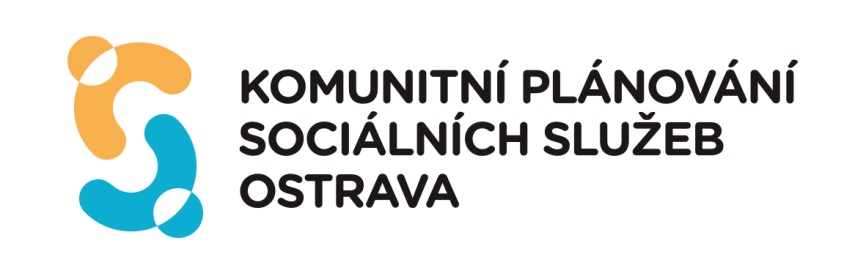 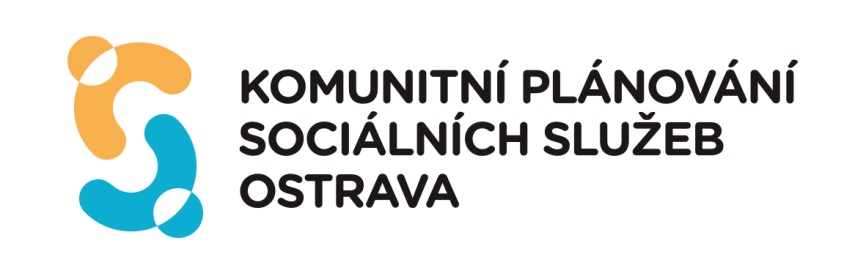 Protidrogová prevence
Předpokládané náklady při tvorbě 5.KP	26 171 569 Kč
Předpokládané náklady na rok 2019	35 925 916 Kč
Skutečné náklady v roce 2019	37 993 439 Kč

Počet služeb	11
Počet aktivit	5
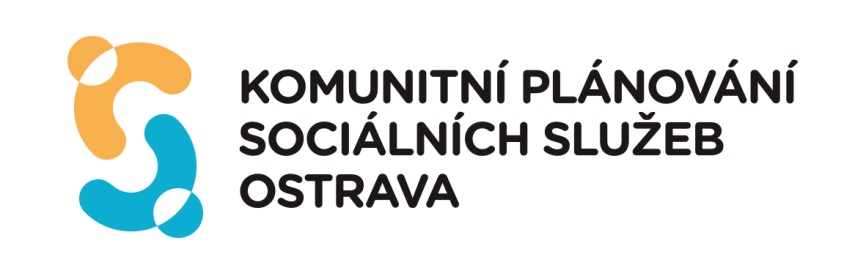